Nonprofit Leadership Transitions and Organizational Sustainability:An Updated Approach that Changes the Landscape
Tom Adams, Raffa P.C.
Jeanne Bell, CompassPoint @JeanneBellCP
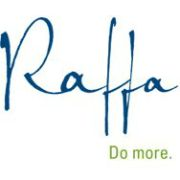 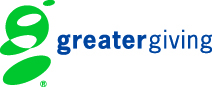 Sponsored by
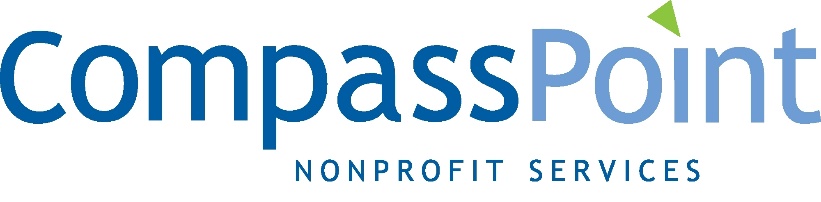 About this project:Why pause and reflect on ETM?
Why now for Raffa?
Why now for CompassPoint?

We need to both affirm and broaden our approach to the critical support organizations preparing for executive transition need, and challenge the sector on who leads and how.

We thank the David & Lucille Packard Foundation and the Annie E. Casey Foundation for their generous support of this project.
2
CEO PROCESS OVERVIEW
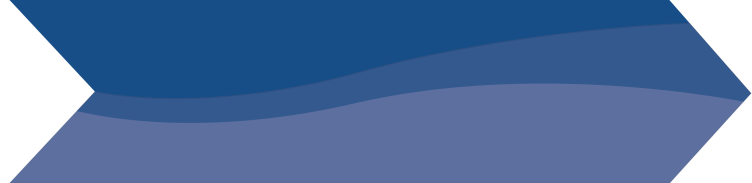 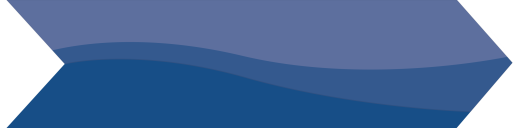 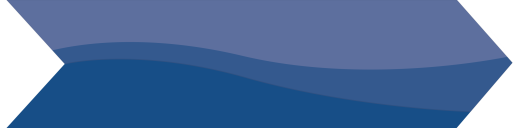 Search
Prepare
Onboard
Executive Search and Transition
Organize & Tailor the Process
Gather Information

Engage the Board

Develop Profile & Search Plan
Launch the Search
Recruit

Screen

SelectHire
Onboard

Relate

Evaluate

Support
Board clarity and alignment about the four factors critical to the search and transition.
An exceptional executive selected – who fits the current and future leadership needs of the organization.
Board-executive alignment on priorities, roles and performance measures.
OUTCOME: Increased capacity to deliver organization’s mission under new leadership.
Executive transition realities
8-10% of organizations transition executives every year
Major investment by national and regional foundations over past 20 years has reduced risks and increased gains for organizations facing transition; developed resources and a proven practice 
Central idea that there is a difference between an executive search and an executive transition
The 2008-2009 recession and the current threat to government funding make clear the need for a broader approach – connecting organizational and leader transitions
There is an opportunity to make attention to leader development, organizational sustainability, and inevitable transitions part of the culture of organizations and sectors
4
The clear case for transition support
Challenging for Incoming Leaders
Inheriting Financial Challenge
data from 885 executives nationally collected by CompassPoint in partnership with Blue Avocado
5
What do we mean by ETM and “allied services?”
Sustainability
Planning
Succession Planning
High
Mission
Impact
Executive 
Search and Transition
6
We need to work on two, intersecting fronts
Engage ETM and allied services broadly

Promote leaders of color/leaders with an equity analysis

Change the ways we lead to reflect our values and intended social change
7
Who leads?
2001 Daring to Lead
2015 Transition Research
8
Where do leaders come from?
2001 Daring to Lead
2015 Transition Research
9
Changing how we lead:Insights from Executives Sharing Power
“We’re different people from the folks who have informed the thinking about organizational leadership and management over the last 100 years. We come at it differently.”.” – D. Nipper, Rockwood 

“We were really, really clear that MAG needed to shift its internal practice behavior and culture to reflect the world that we are contributing to making.” – M. Sloan-Perry, MAG

“It’s not fewer hours, but it is less pressure and isolation. I can’t even say how different it is. It’s dramatically different, which is a big sustainability issue for me.” – F. Kunreuther, Building Movement Project
10
We need to work on two, intersecting fronts
Engage ETM and allied services broadly

Promote leaders of color/leaders with an equity analysis

Change the ways we lead to reflect our values and intended social change
11
Read further and engage online
The Evolution of Executive Transition and Allied Practices: A Call for Service Integrationby Tom Adams, Director at Raffa, P.C. 
https://www.raffa.com/successionandsustainability/documents/executivetransitionreport.pdf
Will We Get There Hire by Hire? Reflections on Executive Leadership and Transition Data over 15 yearsby Jeanne Bell, Paola Cubías, Byron Johnson
5 Insights From Directors Sharing Powerby Jeanne Bell, Paola Cubías, Byron Johnson
https://www.compasspoint.org/RevisitingET
12
Thank you!
Share what you learned:

#leadthechange
Nonprofit Quarterly runs on community donations, and we need your help! Please consider supporting us. You’ll receive a follow-up email in the next few days.
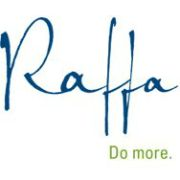 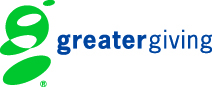 Sponsored by
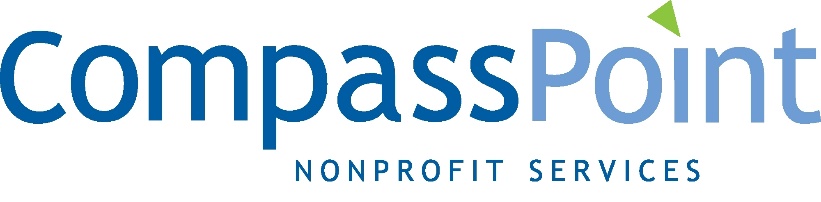